Biokimia
Biokimia dalam Tubuh Manusia
dr. Muhamad Dwi Putra, M.Biomed
Capaian
Mampu menjelaskan aspek biokimia dalam tubuh manusia
Konsep Biokimia
Unsur-unsur kimia penyusun tubuh manusia
Metabolisme
Ikatan kimia
Air
Apa itu BIOKIMIA?
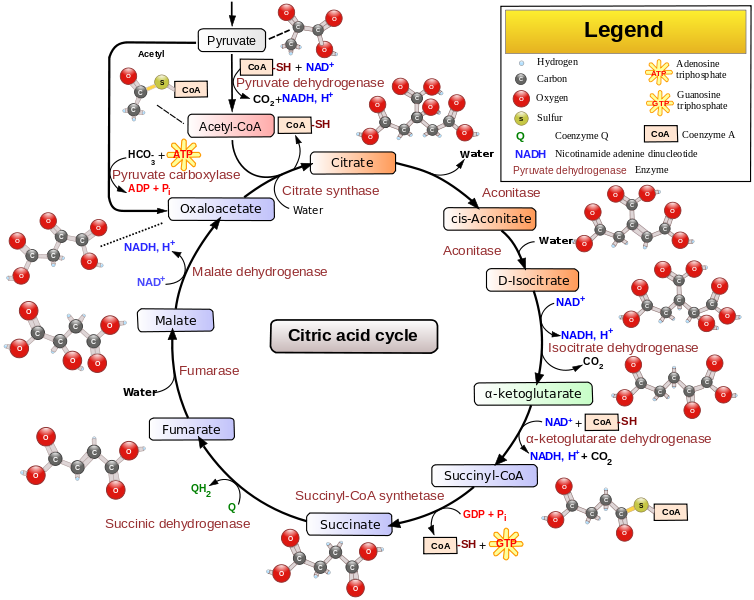 Biokimia
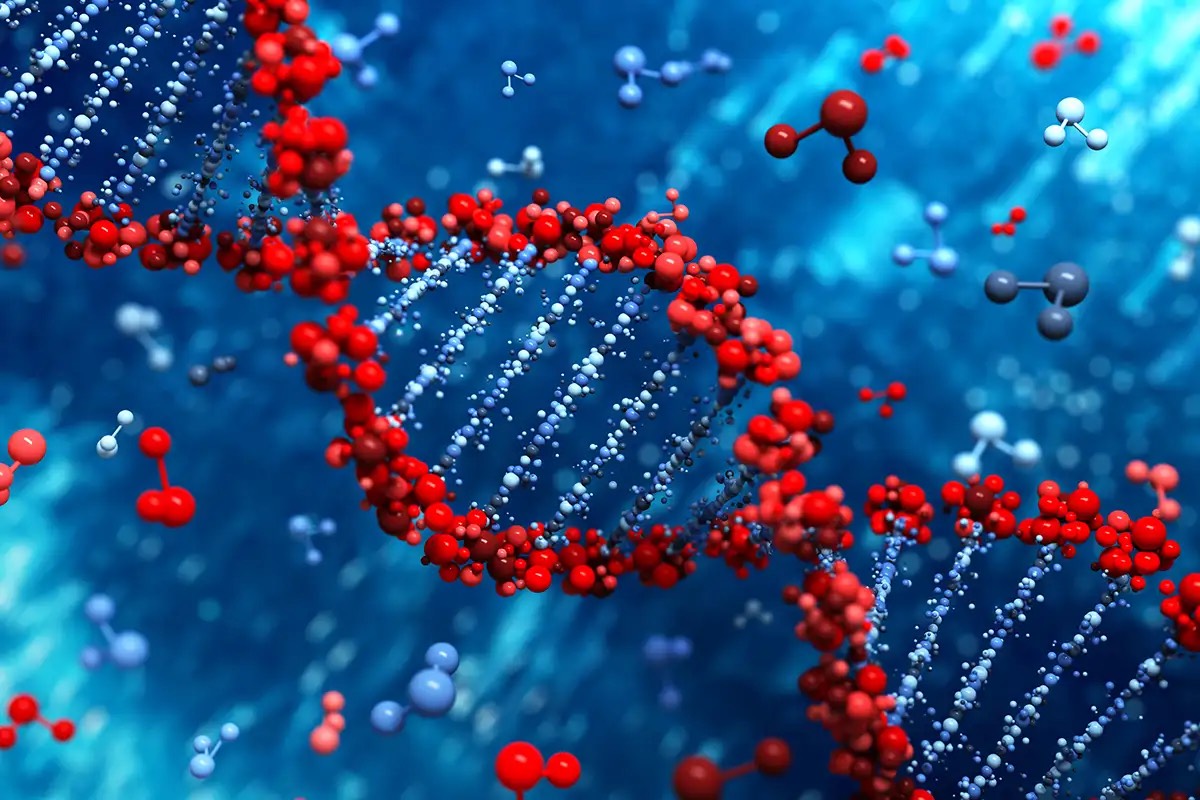 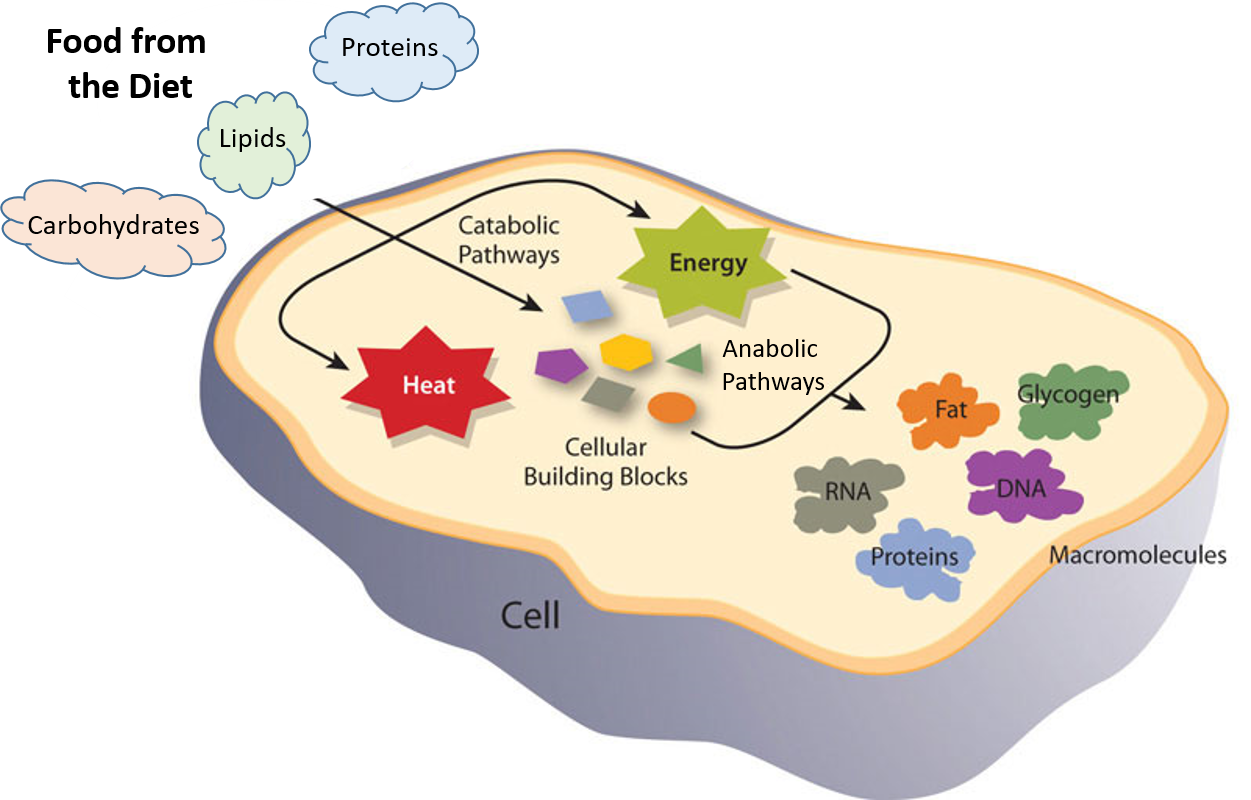 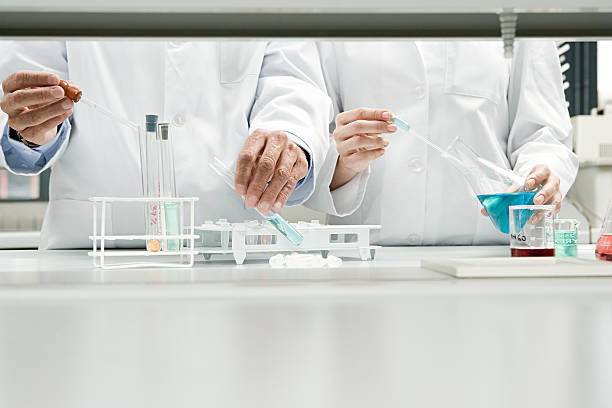 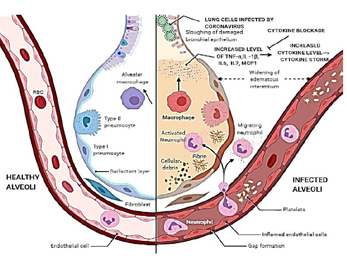 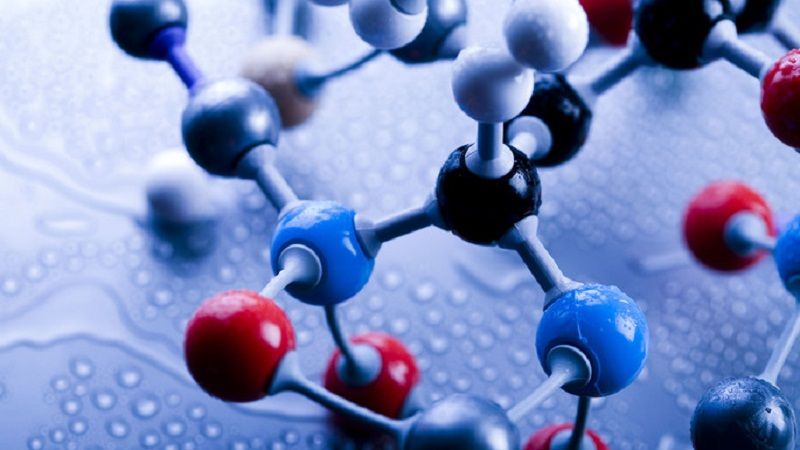 Biokimia
Ilmu pengetahuan tentang dasar kimiawi kehidupan.
Sel adalah unit struktural makhluk hidup.
Biokimia merupakan ilmu pengetahuan tentang konstituen kimiawi sel hidup serta reaksi dan proses yang dialami konstituen-konstituen tersebut.
Konstituen : satuan unsur yang lebih kecil yang jika disusun dapat membentuk satuan baru yang lebih besar (misal; natrium adalah konstituen garam dapur)
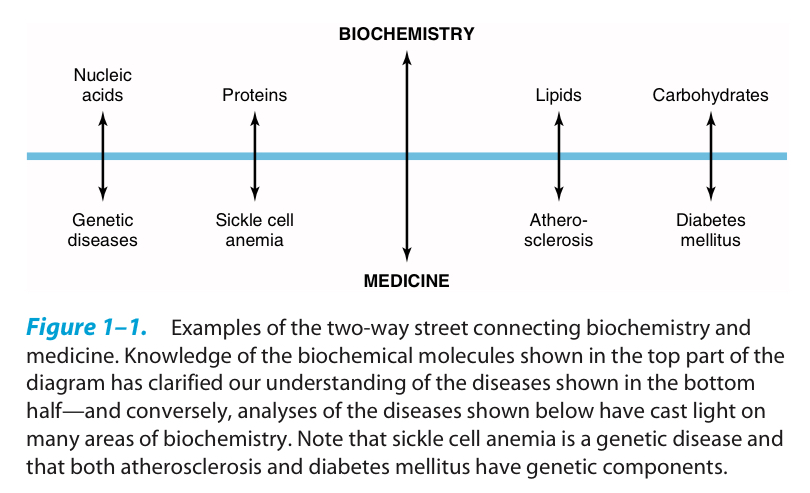 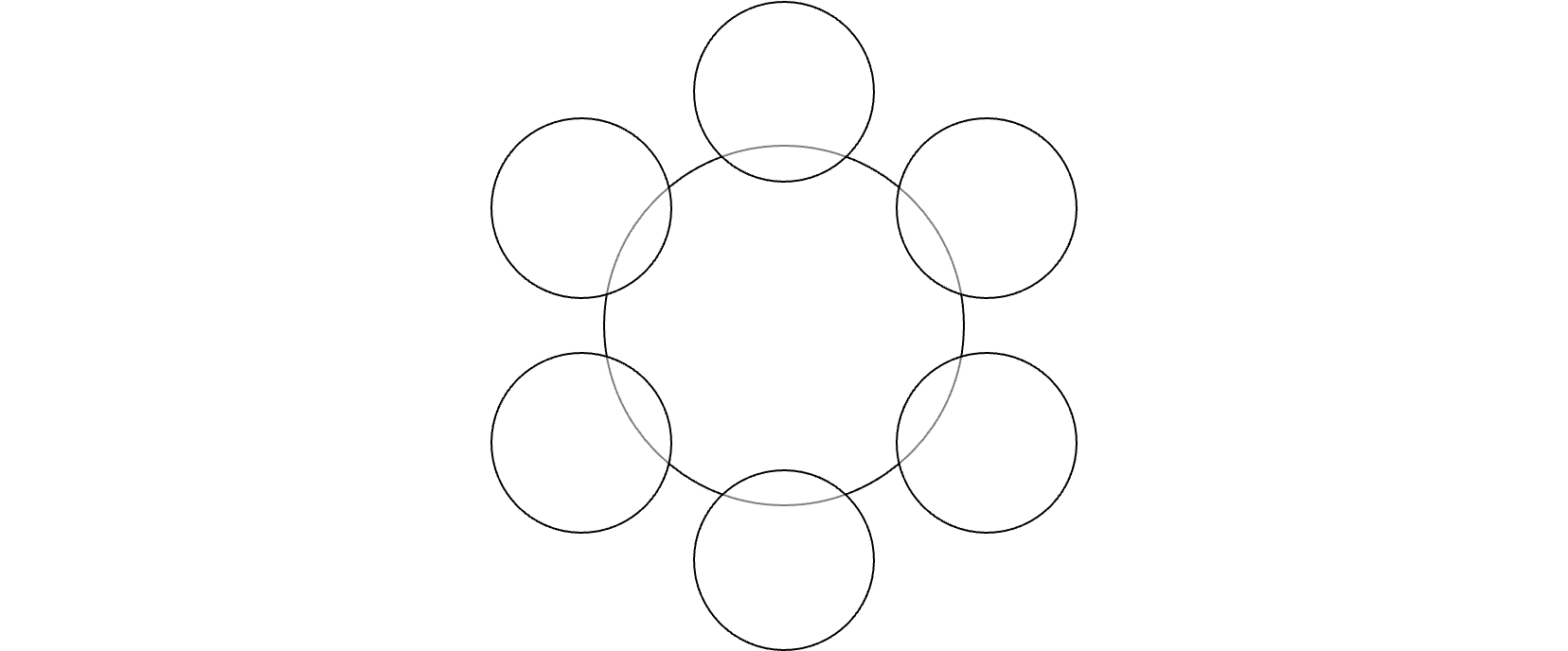 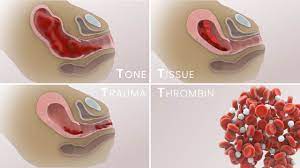 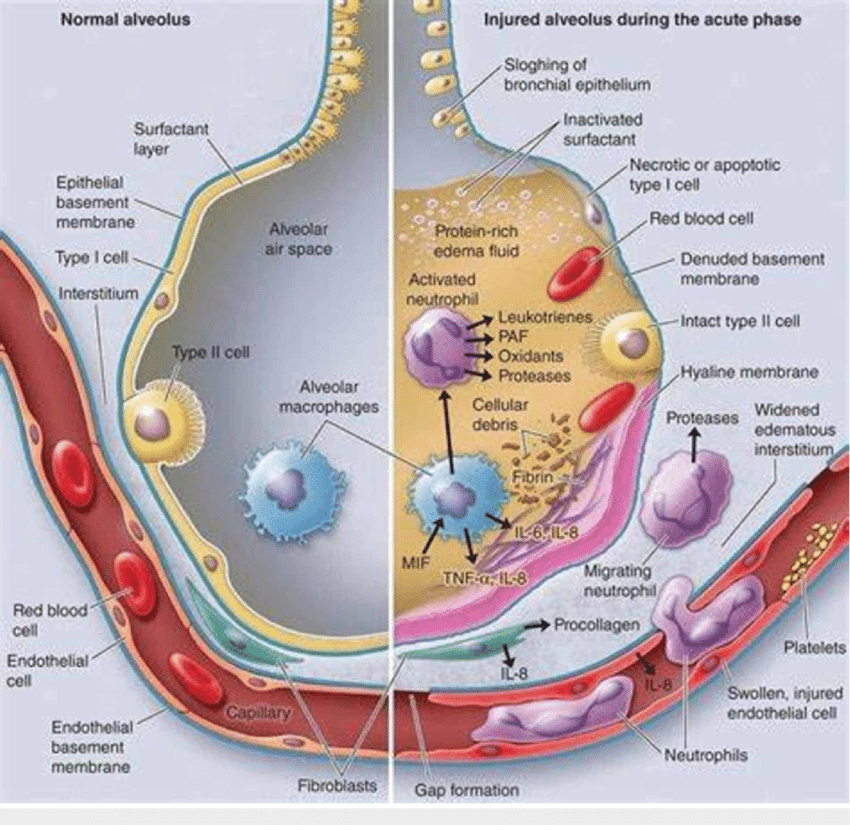 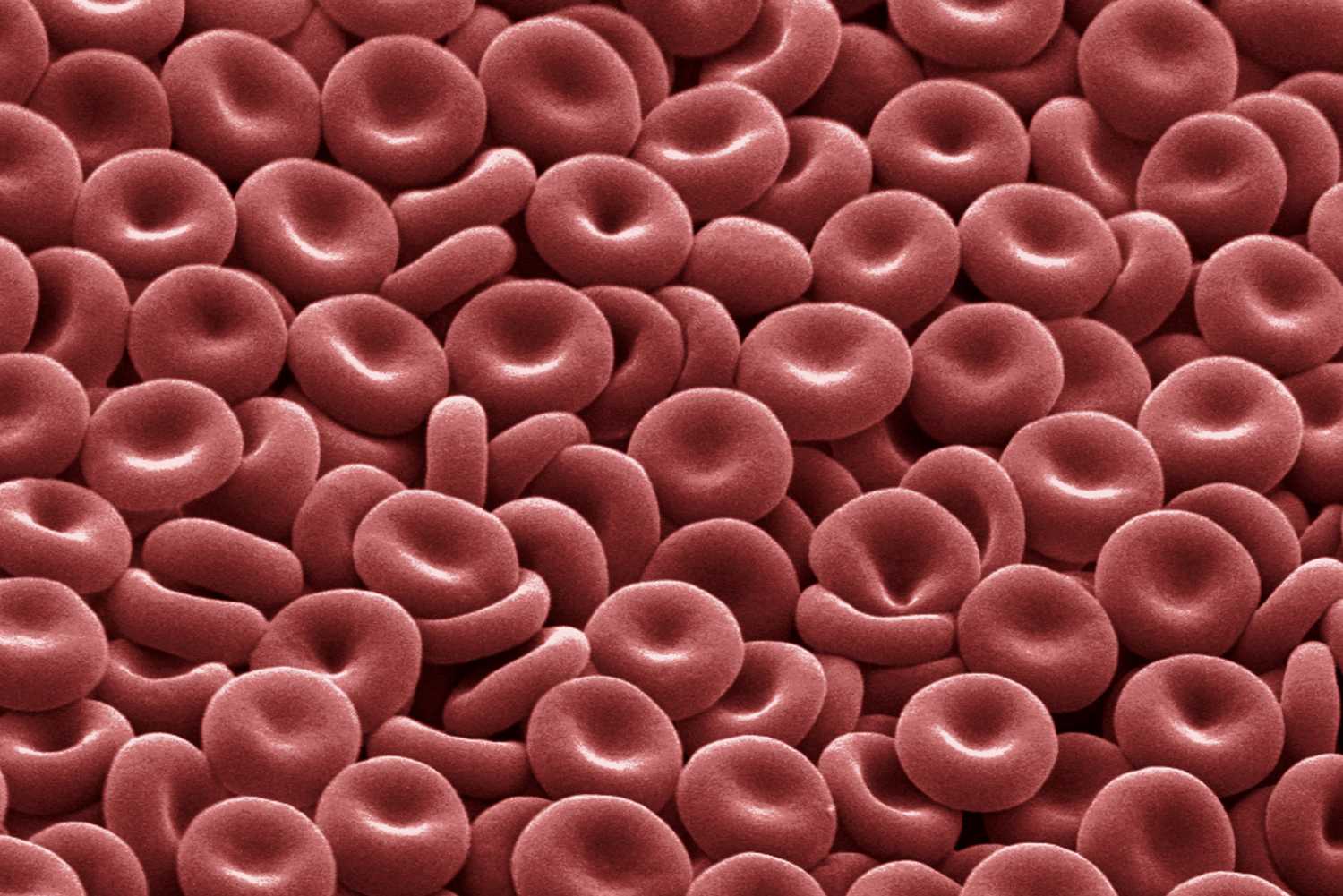 Cell
Sel
“The Cell Never Acts, It’s Reacts”
Ernst Haeckel
Cell Membrane
Cell Membrane
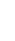 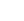 Protein Cell Membrane
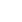 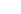 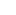 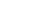 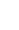 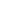 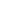 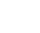 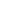 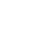 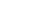 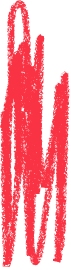 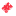 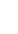 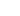 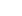 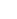 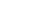 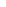 Carbohydrate Cell Membrane
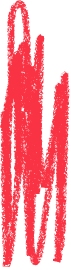 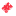 Blood Group
Glycoprotein/Glycolipid
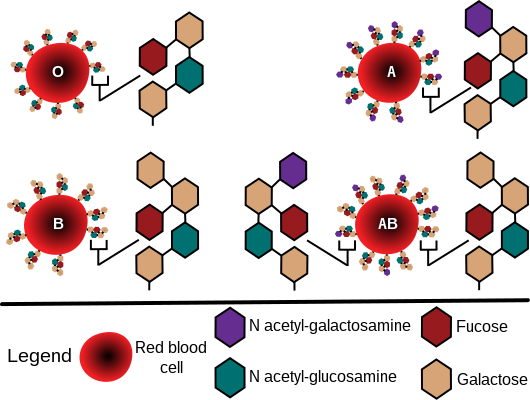 Cytoplasm
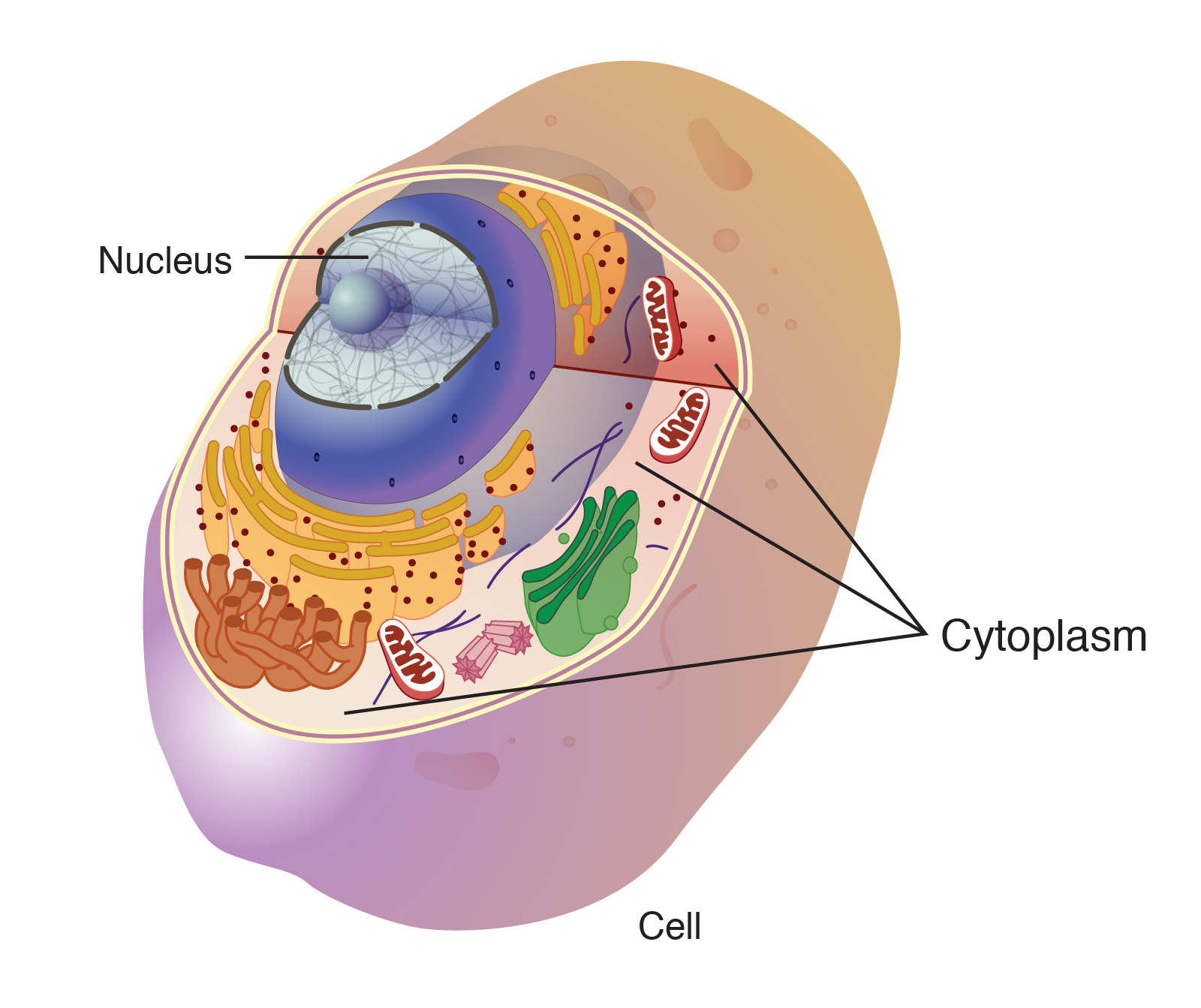 Cytoplasm
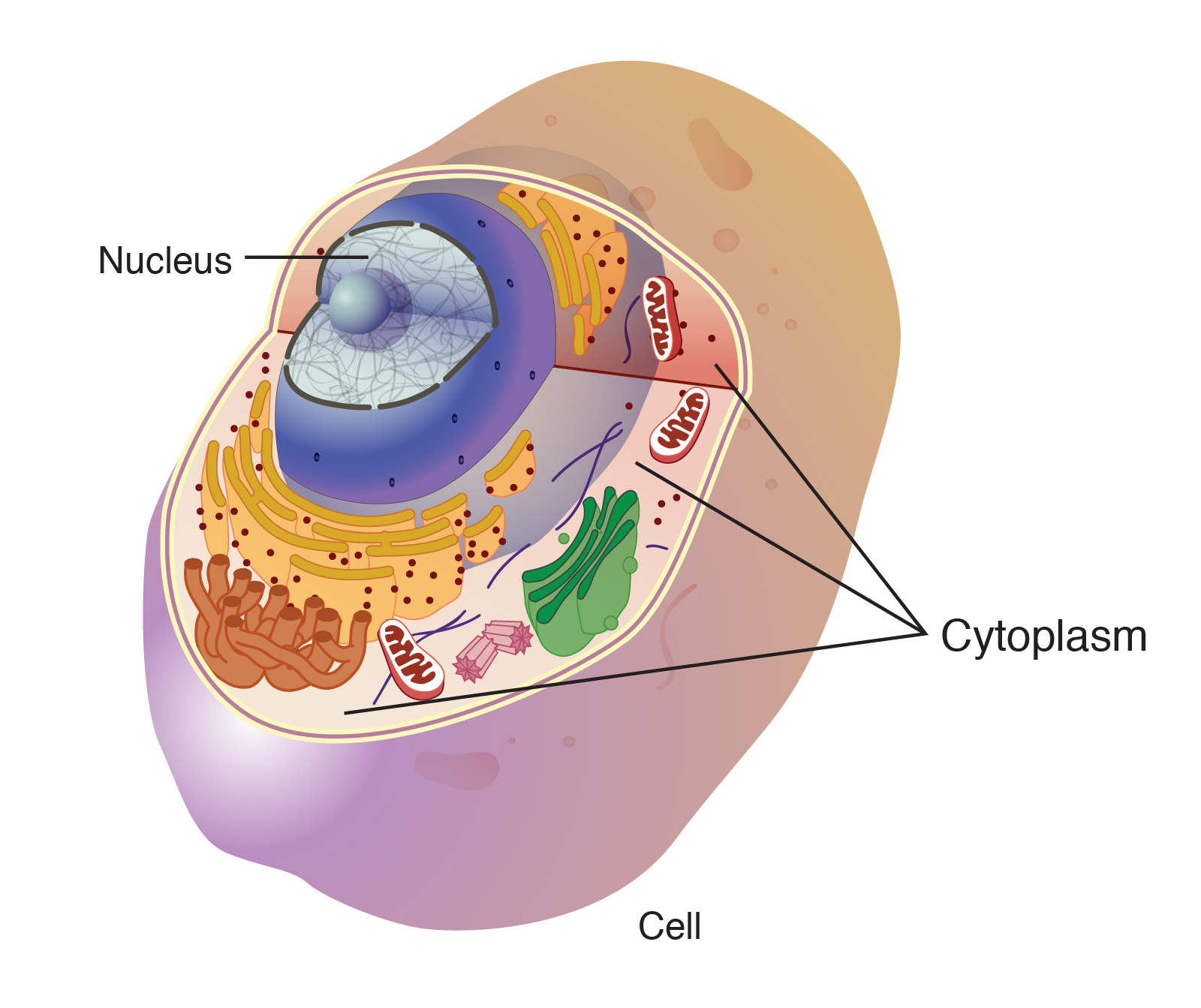 What’s found inside a cell
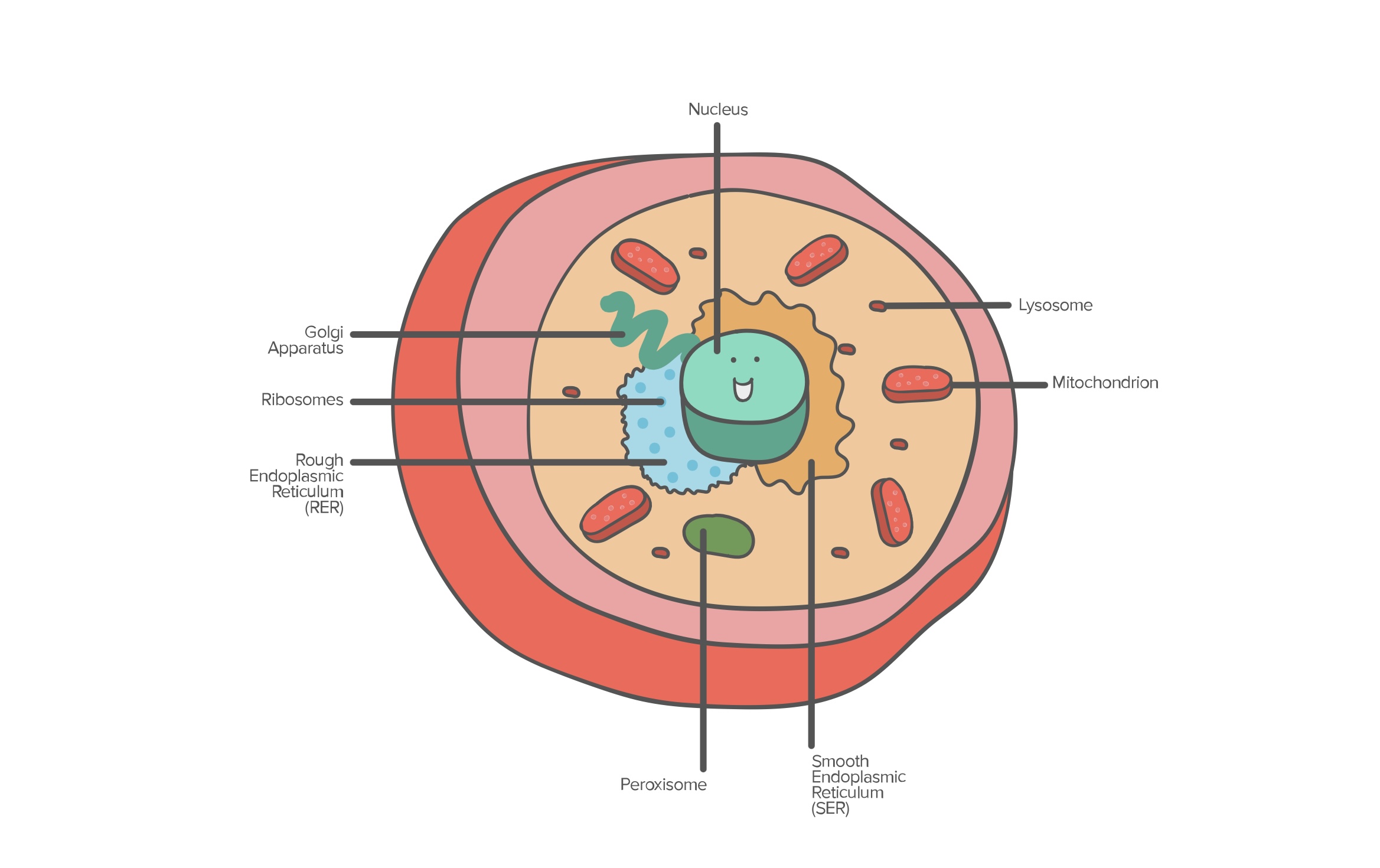 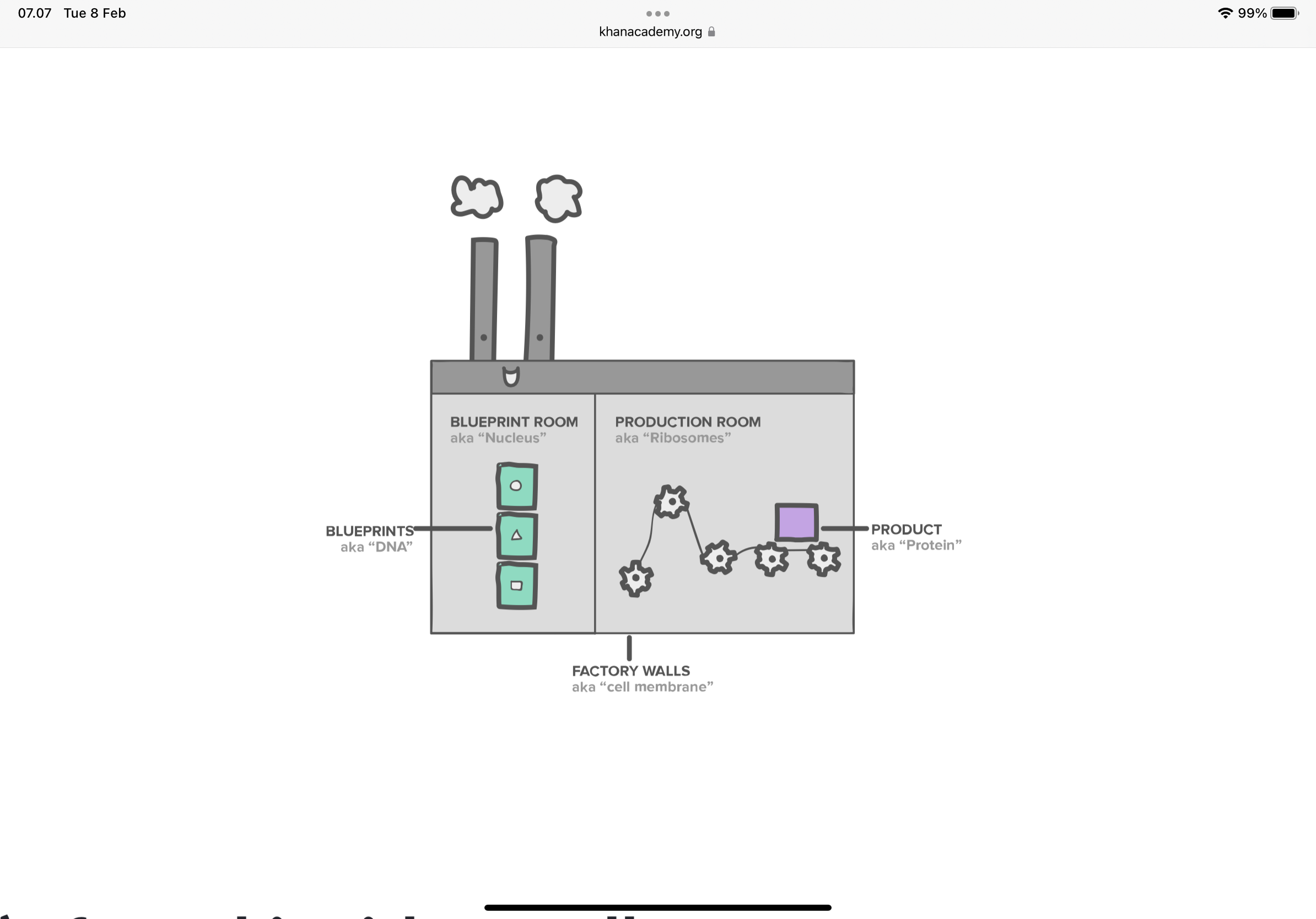 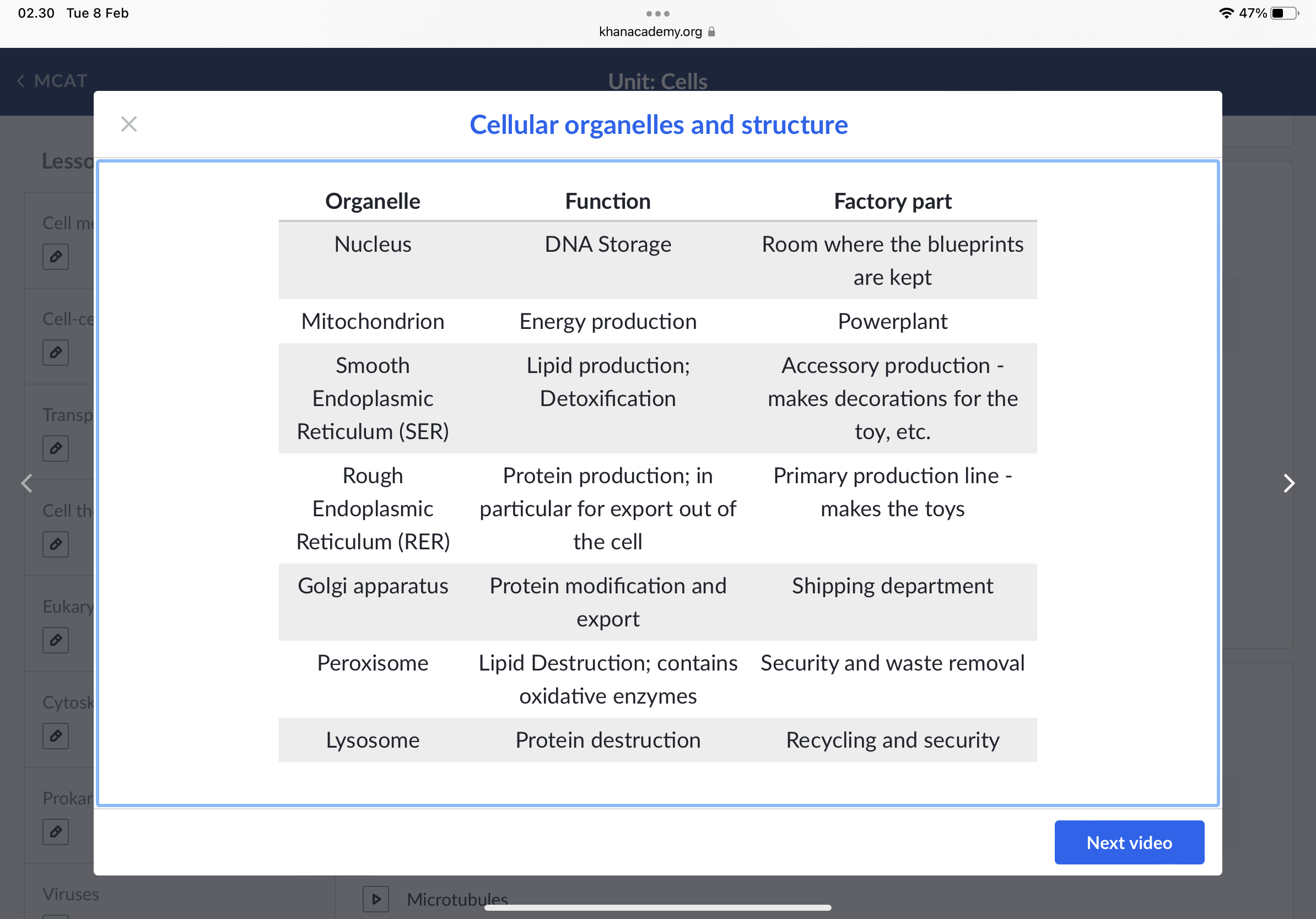 Mitochondria
Cell Power Plant
Ribosome
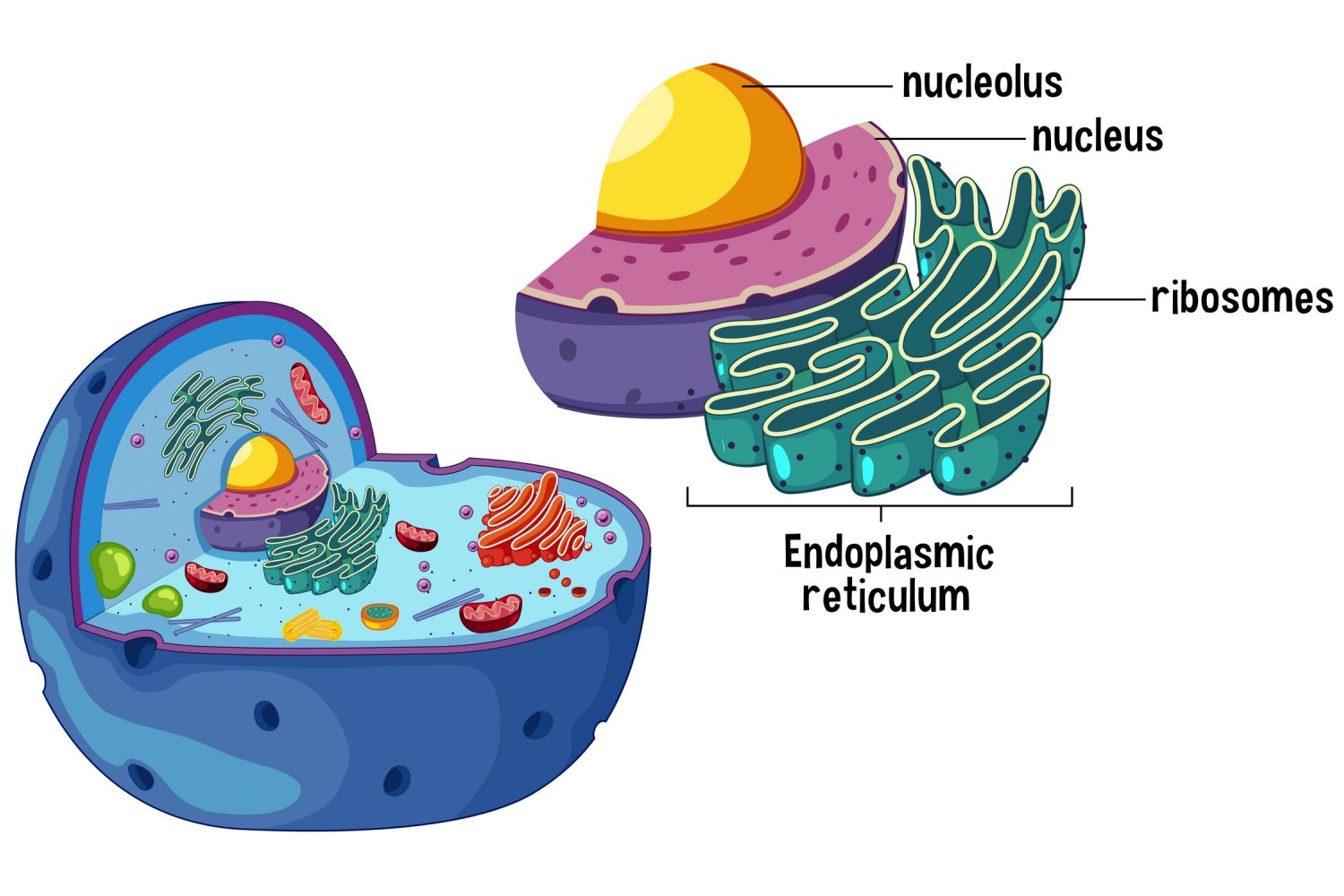 Lysosomes
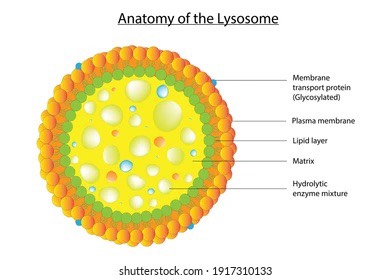 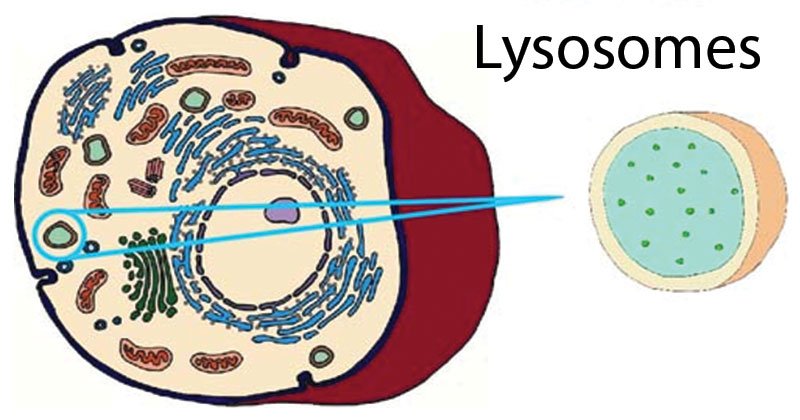 Peroxisome
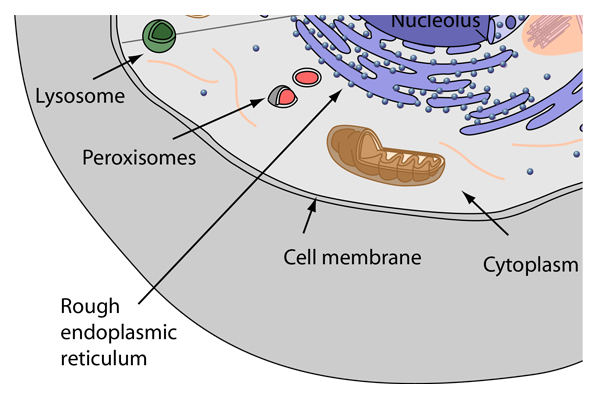 Proteasome
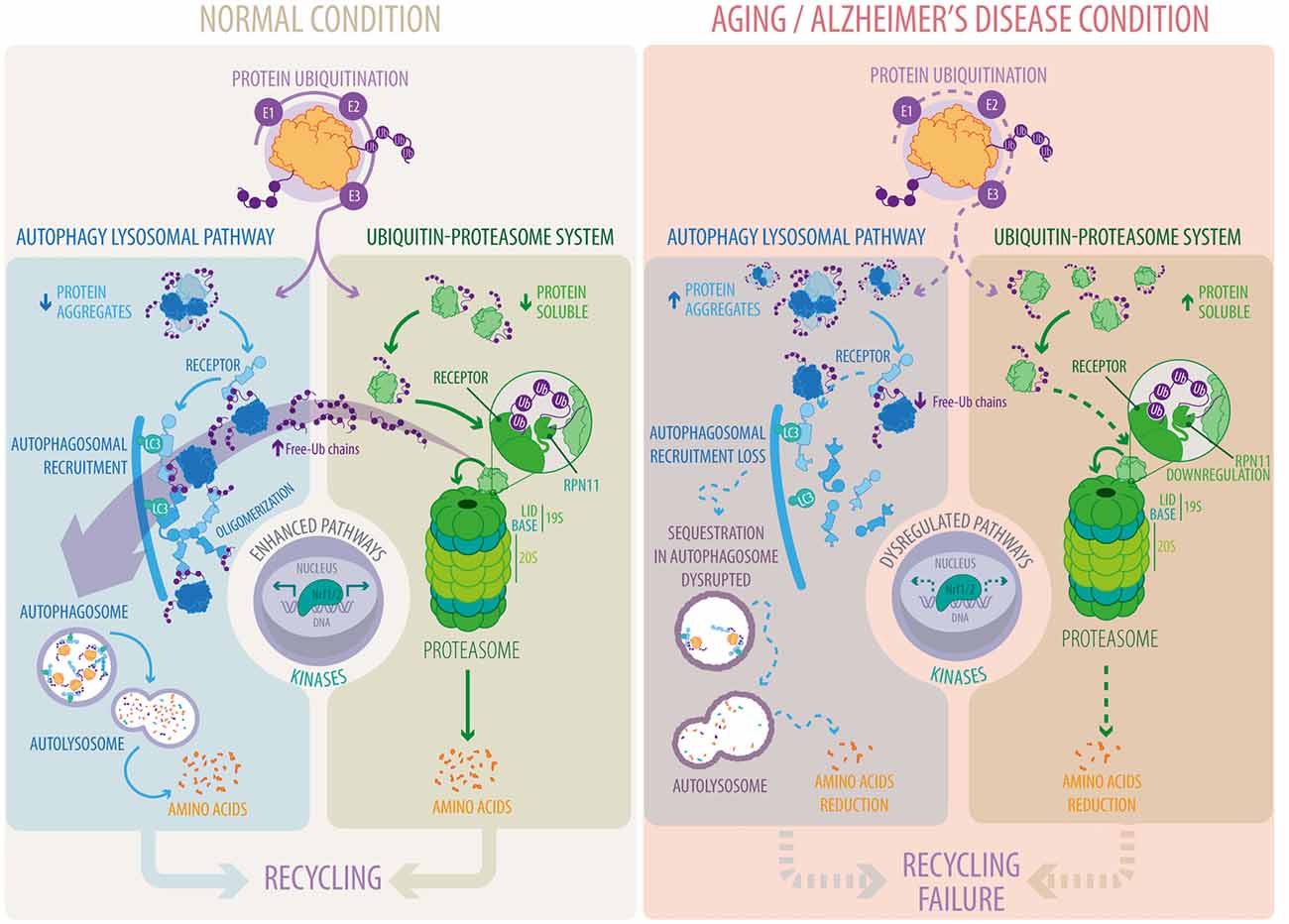 Proteasomes are protein complexes which degrade unneeded or damaged proteins by proteolysis, a chemical reaction that breaks peptide bonds. Enzymes that help such reactions are called proteases.
Bioenergetics
(Metabolism)
dr. Muhamad Dwi Putra, M.Biomed
Energy
What it is?
First Law of Thermodynamic
“Energy cannot be created or destroyed, it can only be changed from one form to another”.
Metabolism
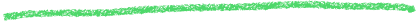 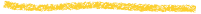 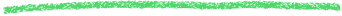 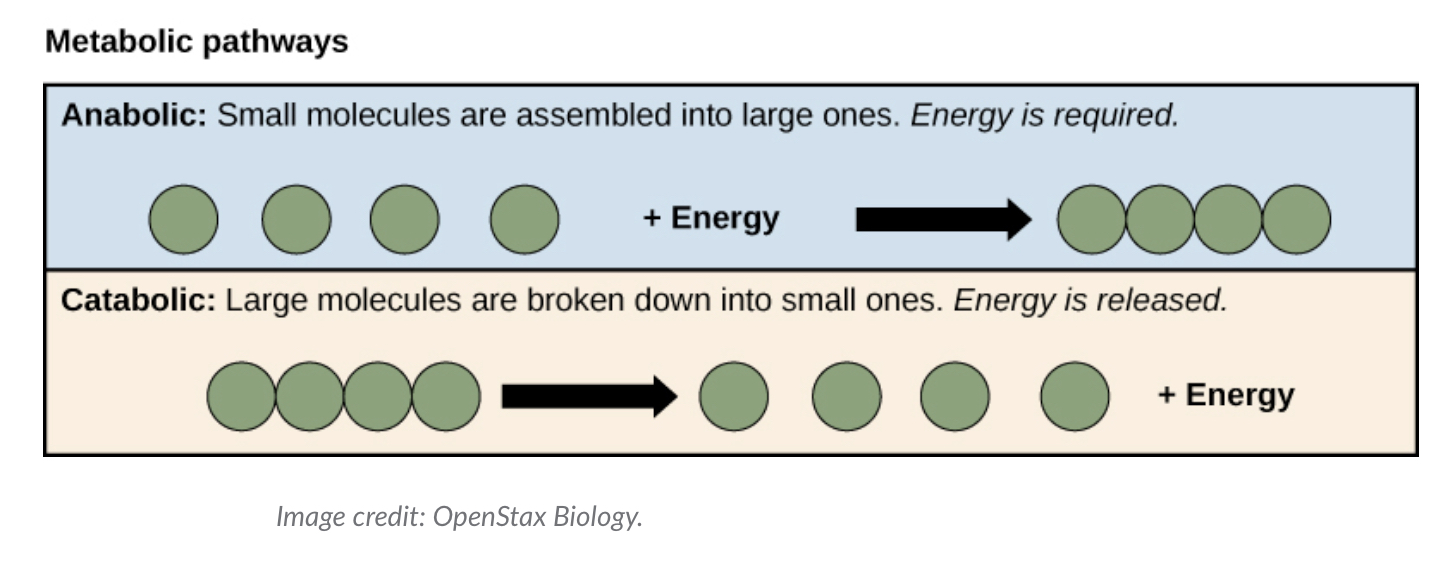 Metabolism
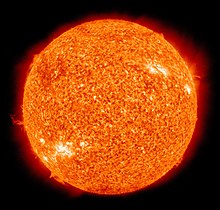 Where it’s started?
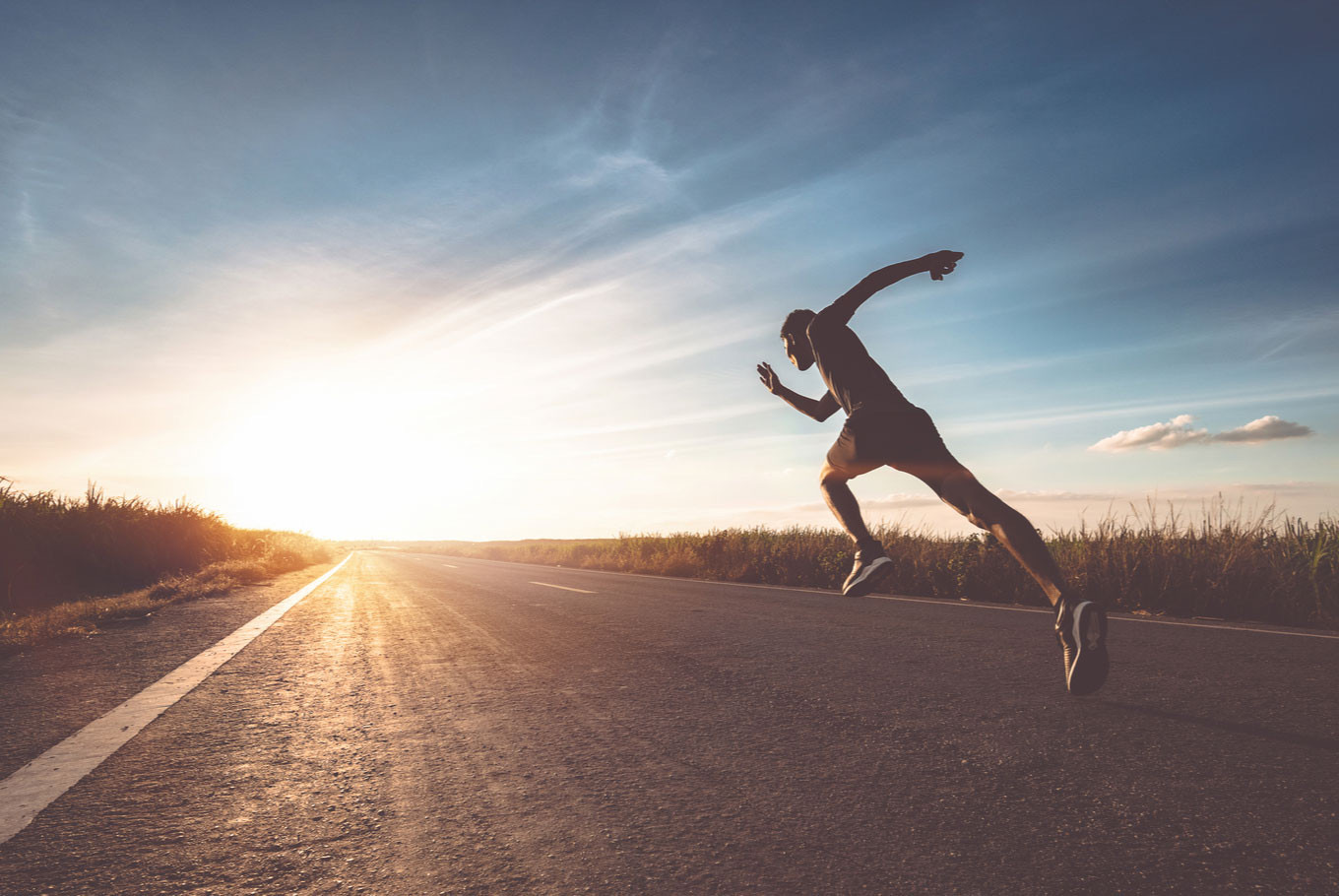 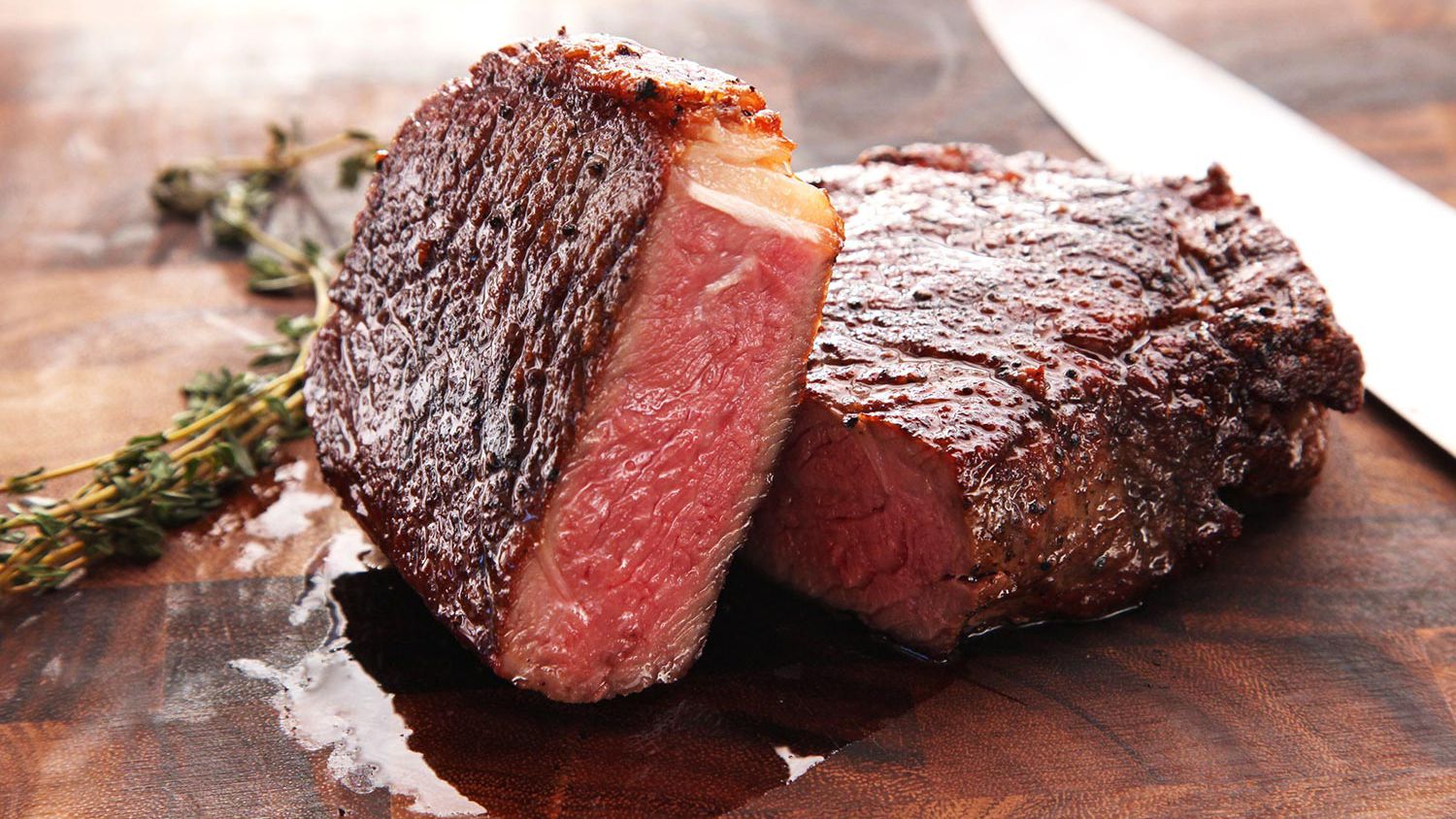 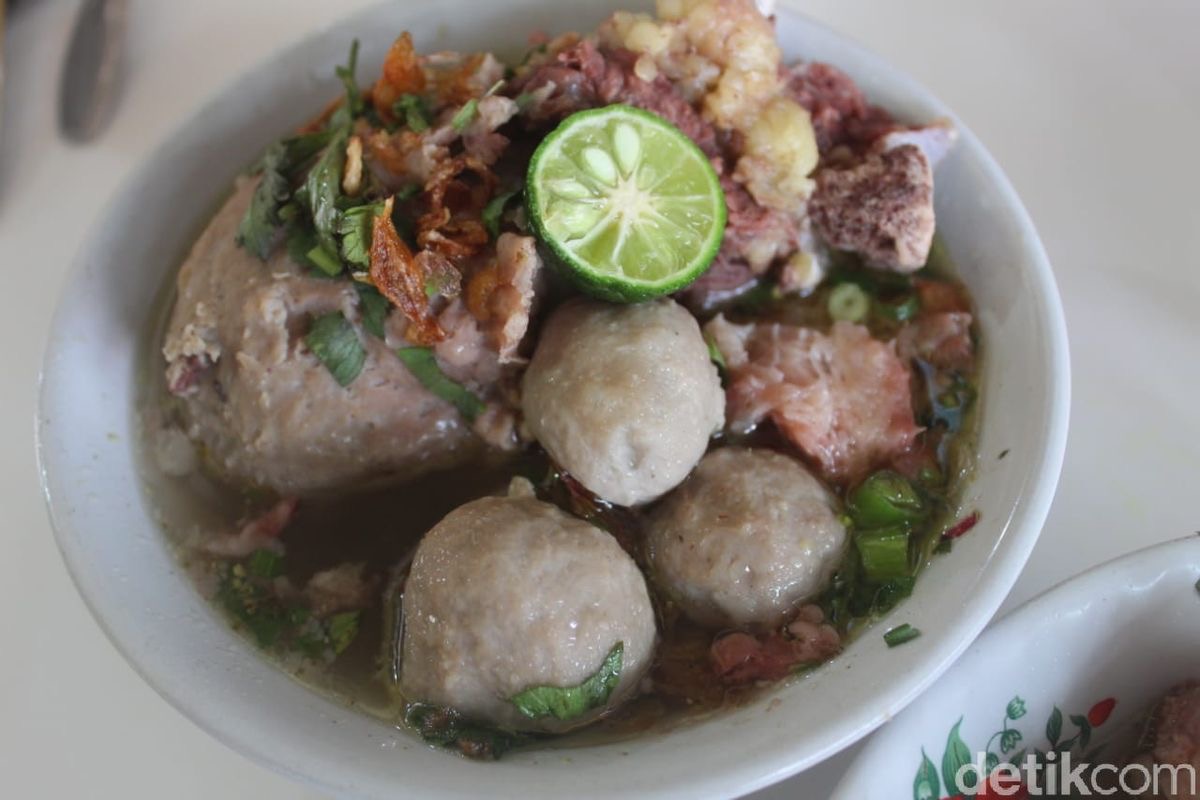 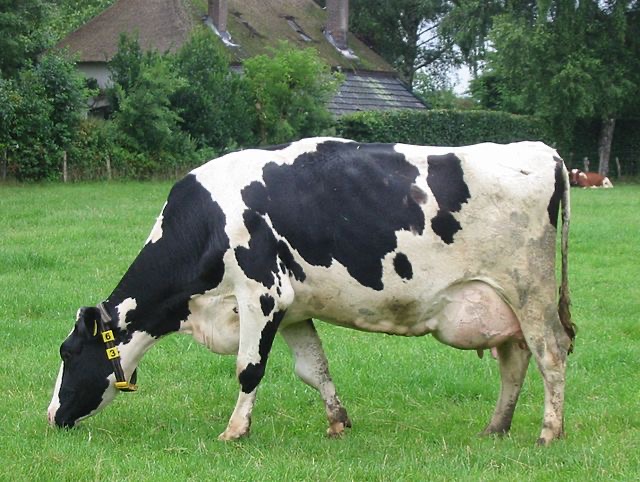 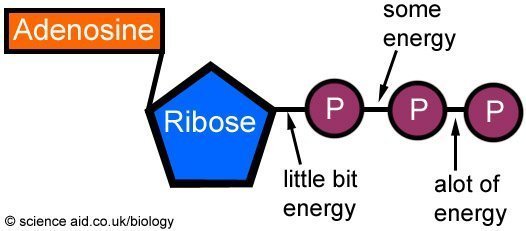 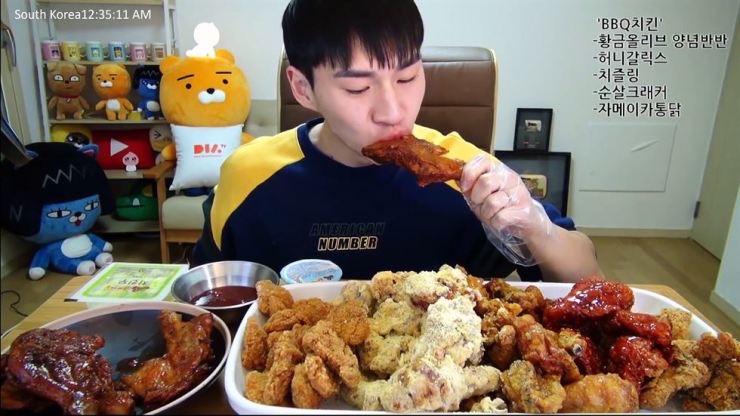 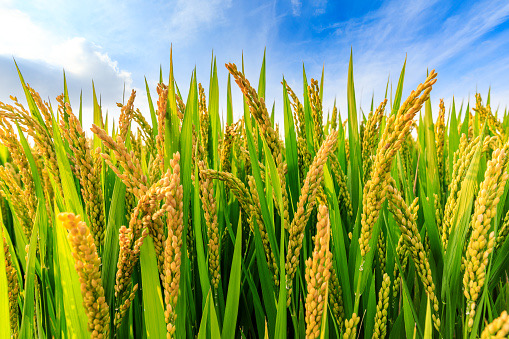 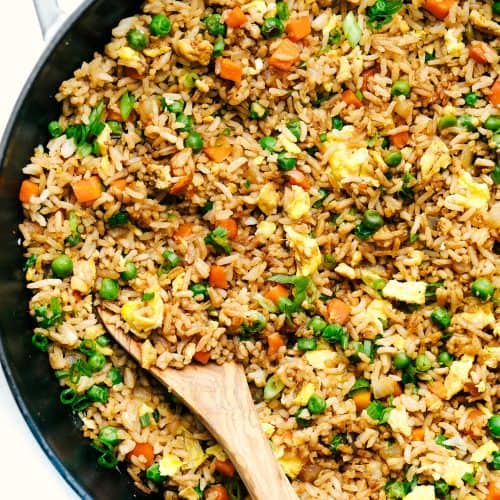 ATP
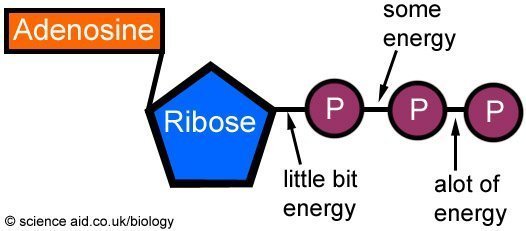 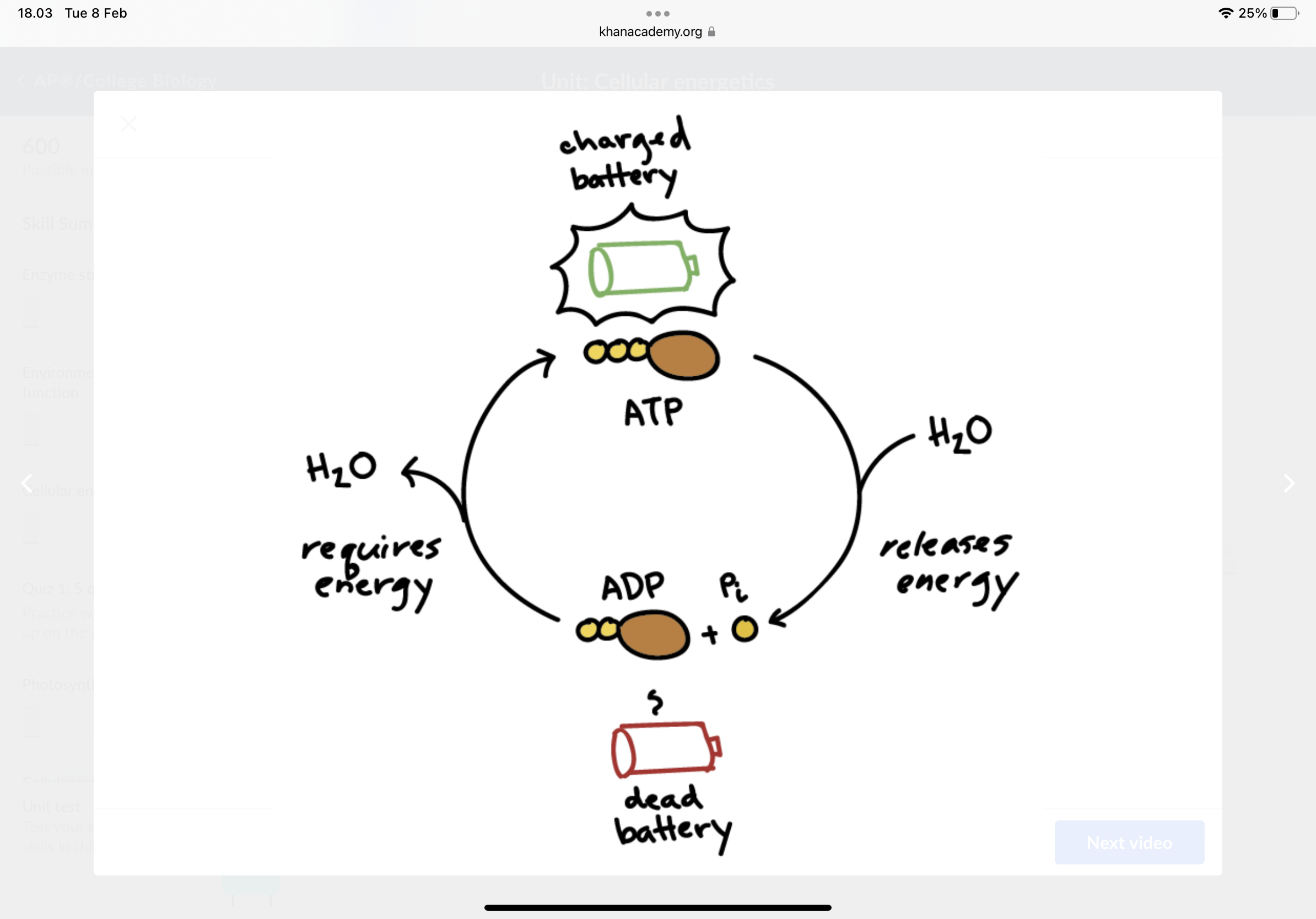 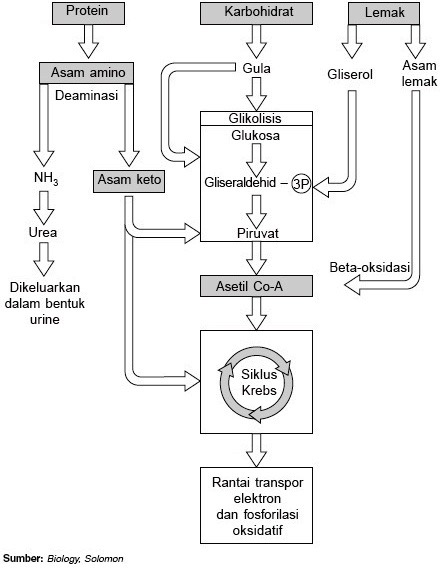 Source of ATP
Chemical Bond
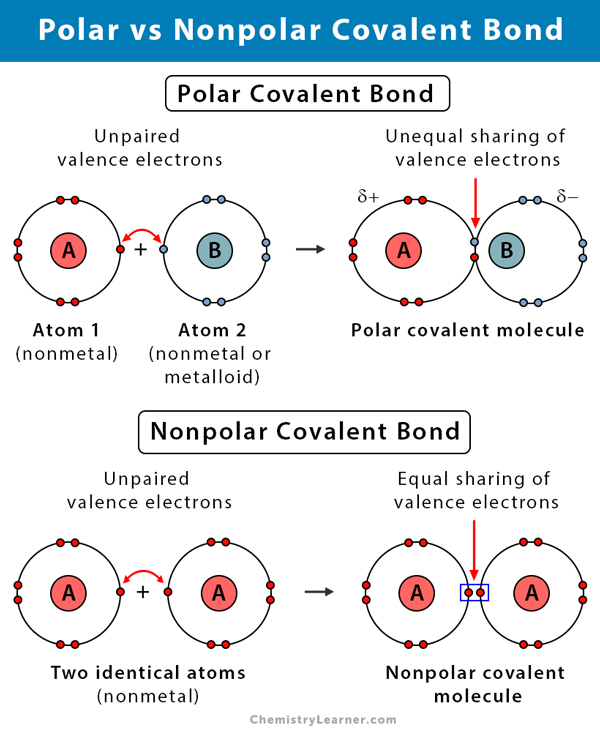 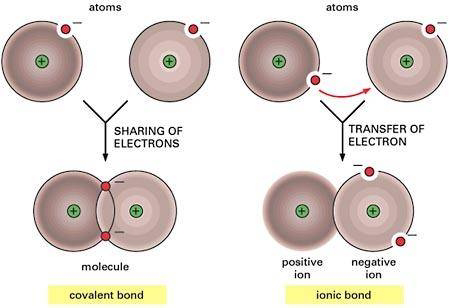 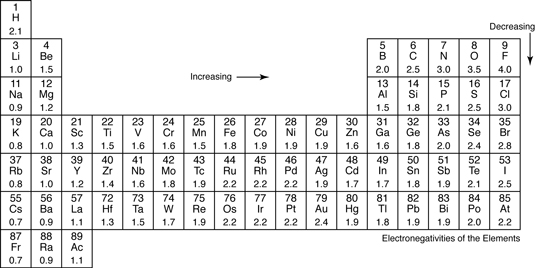 Electronegativity Difference
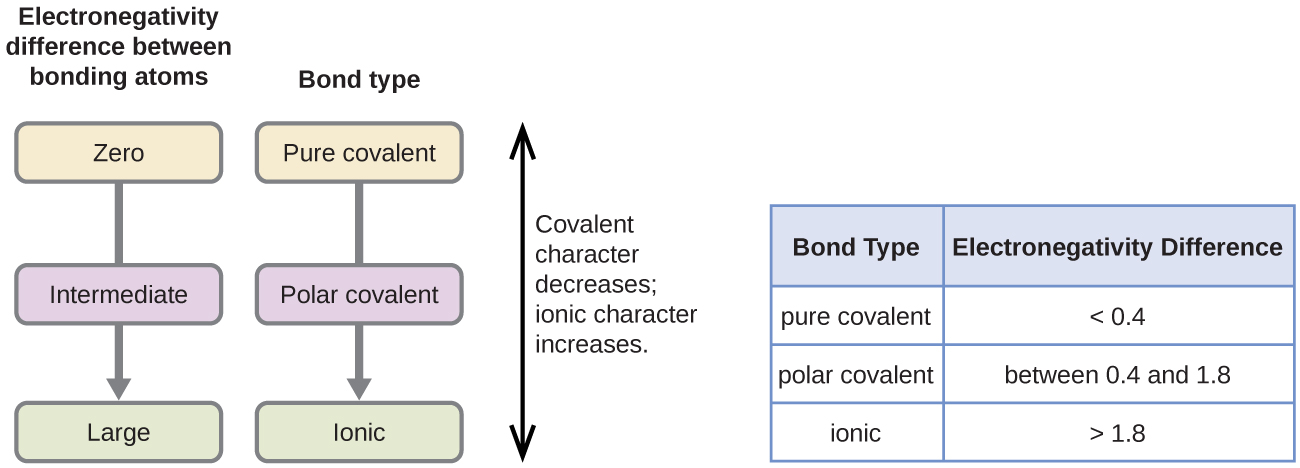 *Pure Covalent = Non Polar Covalent
H2O
(Water)
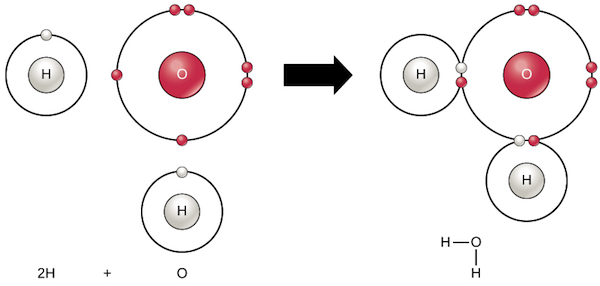 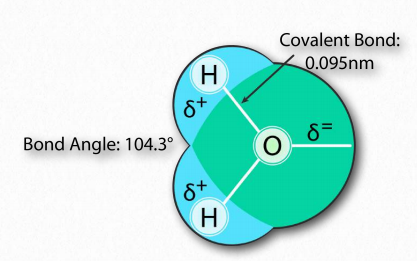 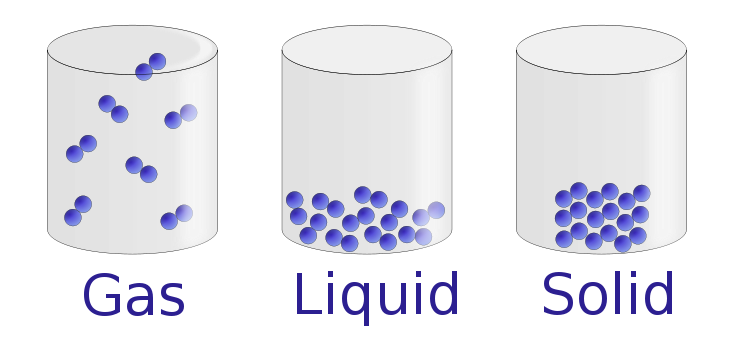 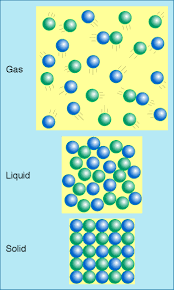 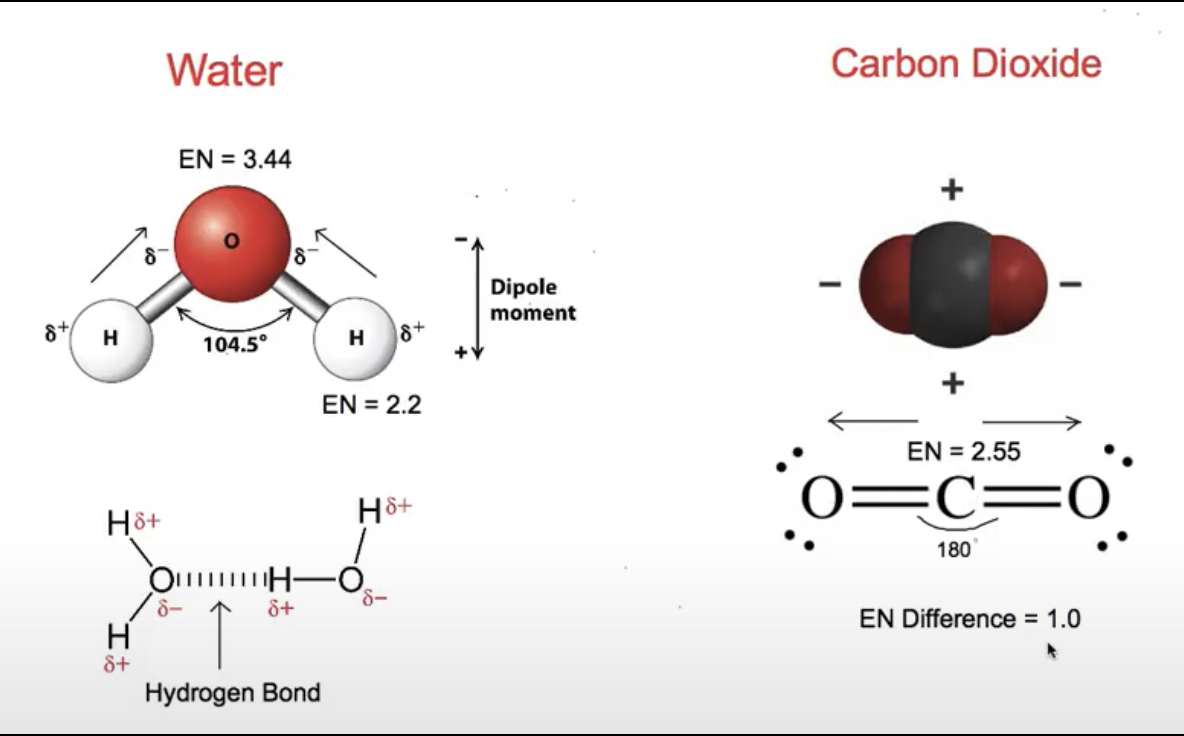 Hydrogen Bond
=
Dipole-Dipole Interaction
Water
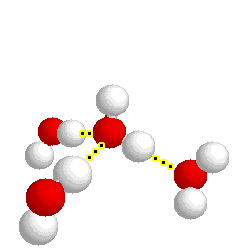 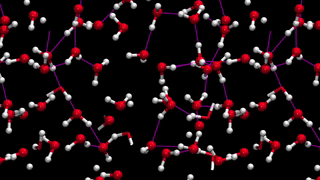 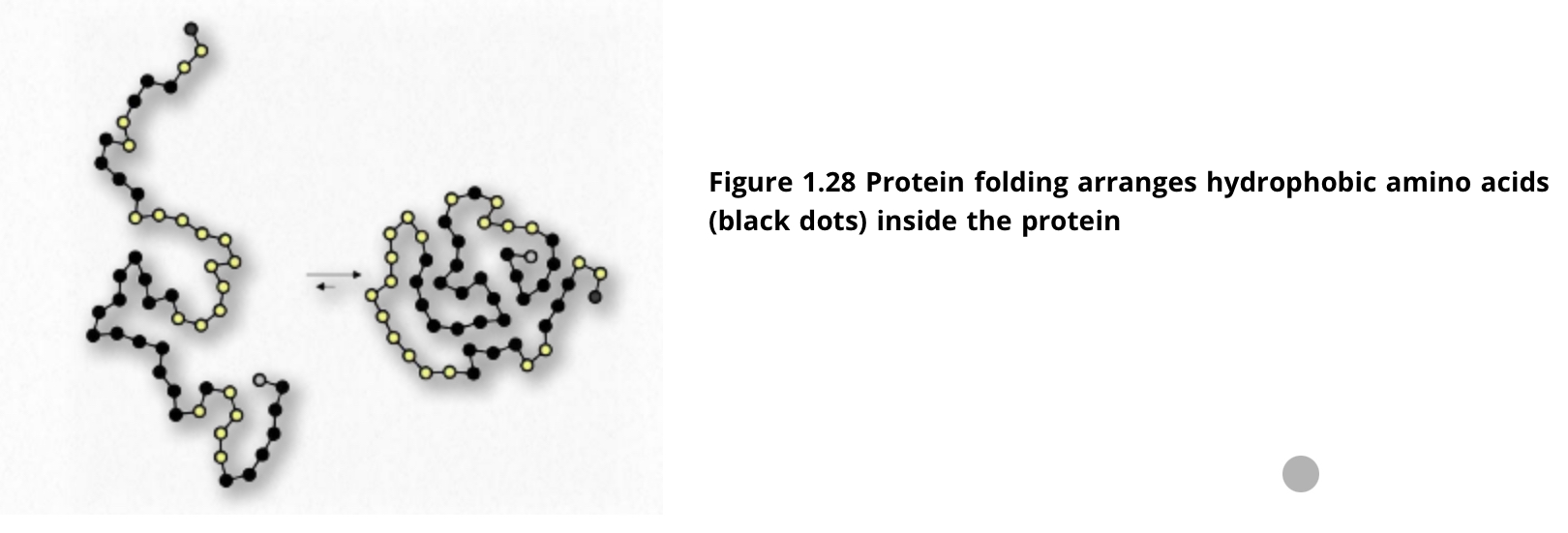 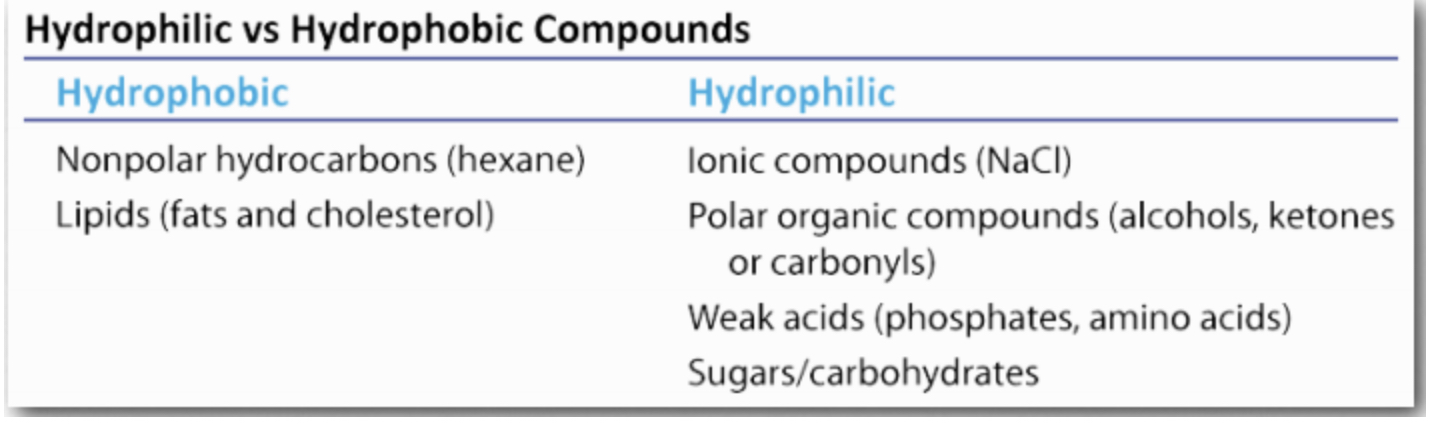 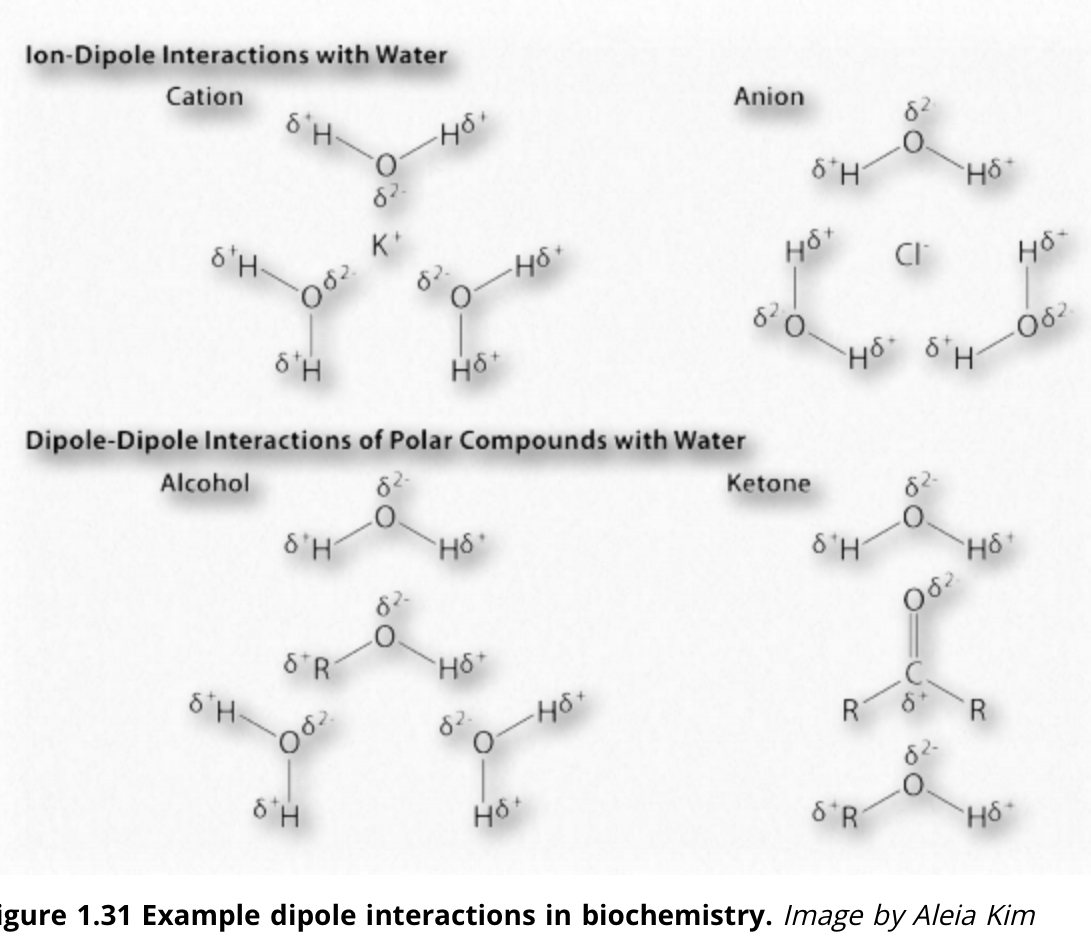 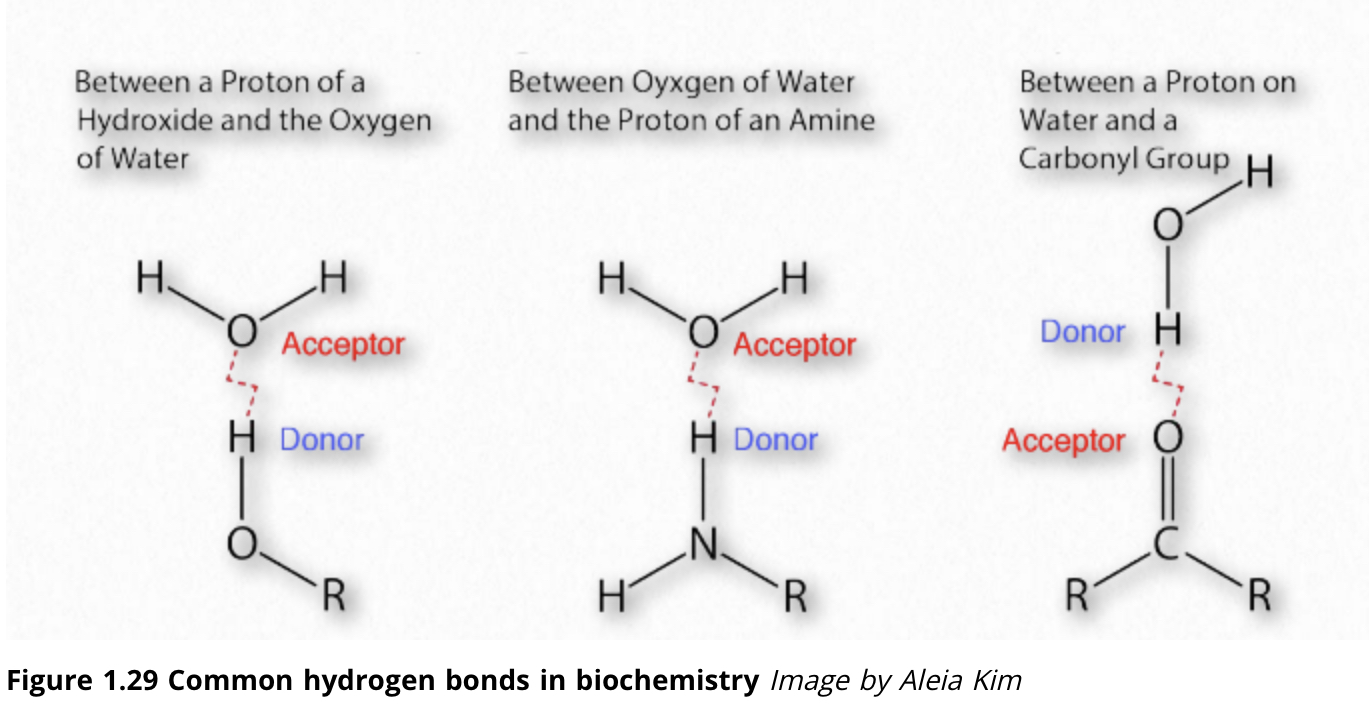